ONA TILI
6-sinf
MAVZU: TASHKILOT, KORXONA, MUASSASA NOMLARI
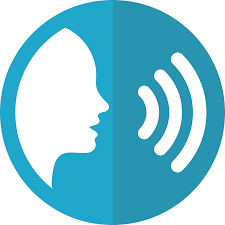 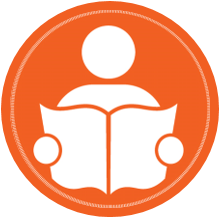 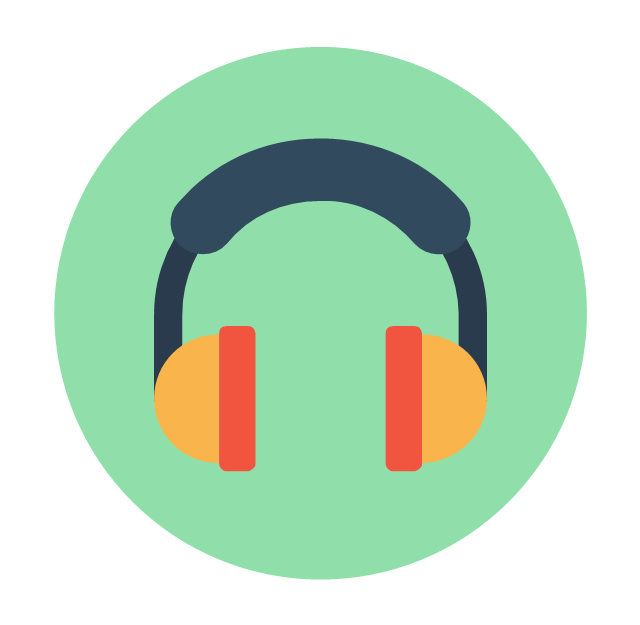 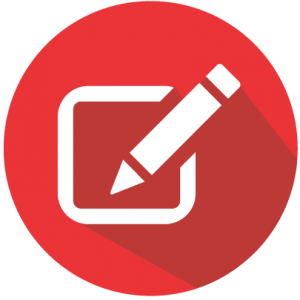 +
+
+
+
+
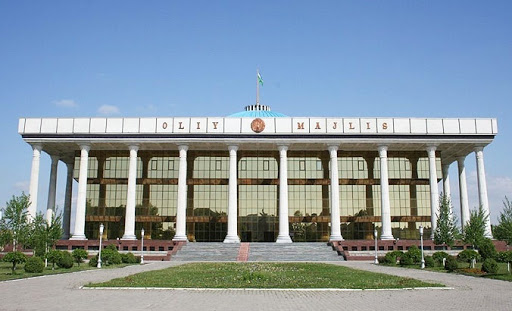 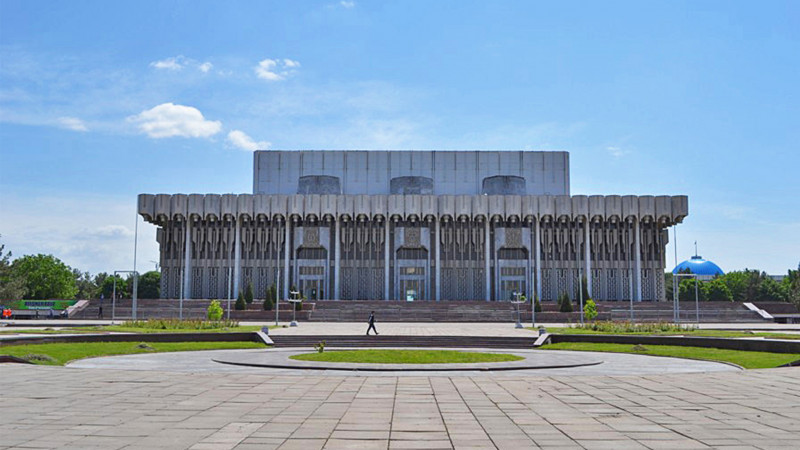 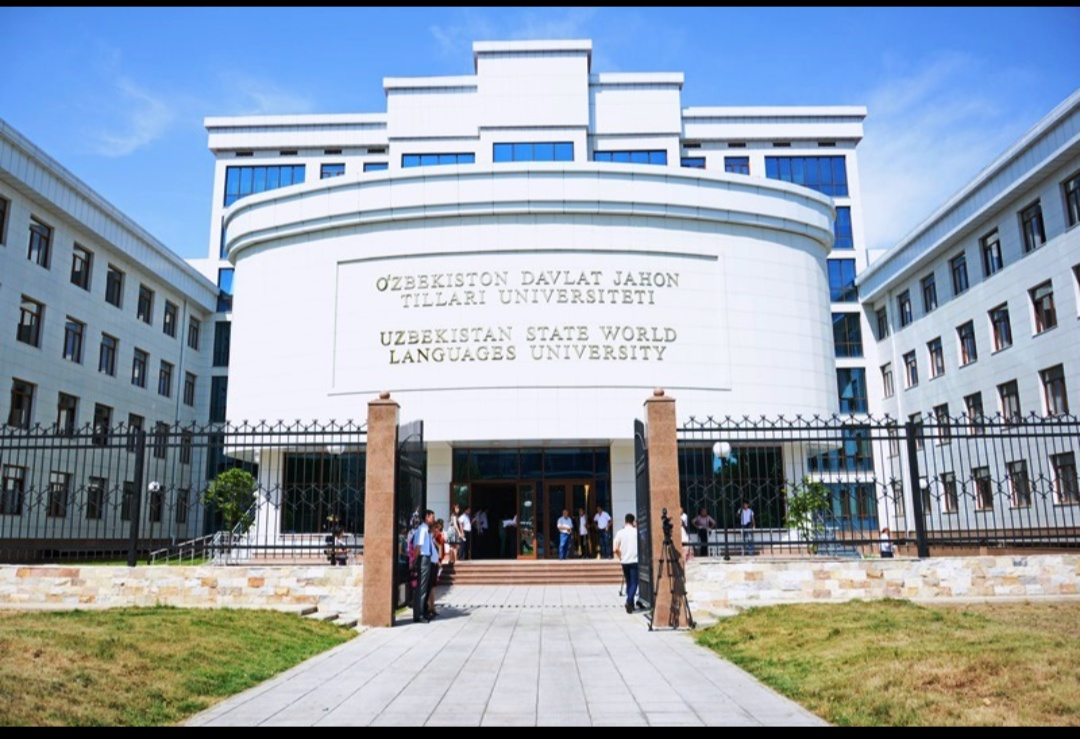 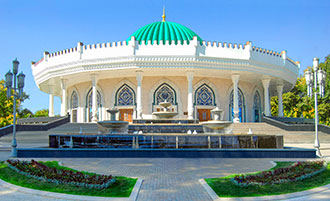 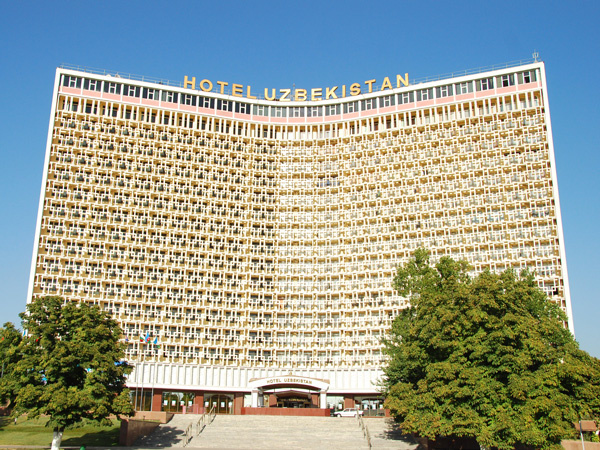 ONA TILI
MAVZU: TASHKILOT, KORXONA, MUASSASA NOMLARI
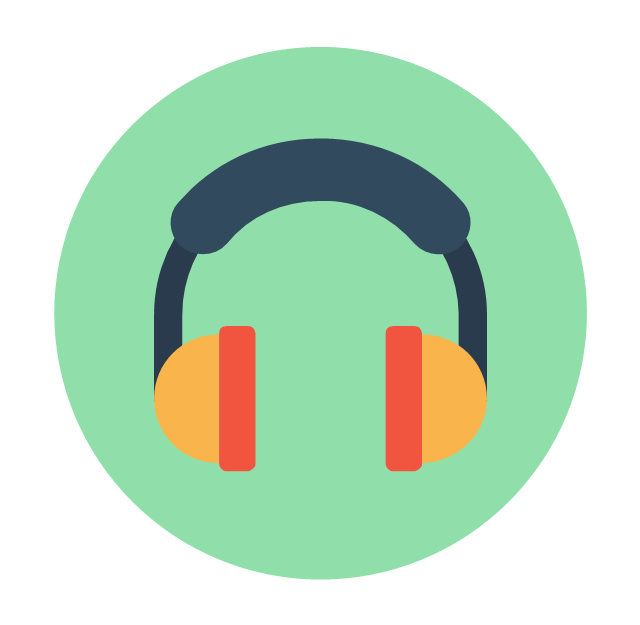 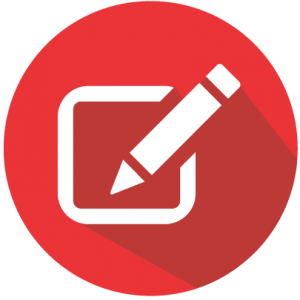 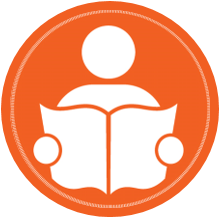 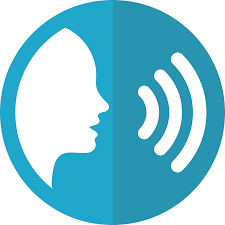 TOPSHIRIQ
Berilgan otlarni jadvaldagi guruhlarga ajrating. Imlosini izohlang.

   Sog‘liqni saqlash vazirligi, Birlashgan Millatlar Tashkiloti, O‘zbekiston Respublikasi Vazirlar Mahkamasi, O‘zbekiston Oliy Majlisi, O‘zbekiston Milliy universiteti, Toshkent traktor zavodi.
TOPSHIRIQ
BILIB OLING!
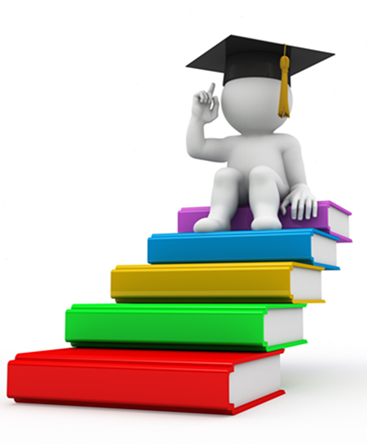 Xalqaro tashkilot, oliy davlat tashkilotlari va mansablarining nomlari tarkibidagi har bir so‘z bosh harf bilan yoziladi. Masalan: Jahon Tinchlik Kengashi, Oliy Kengash; O‘zbekiston Respublikasi Prezidenti, Vazirlar Mahkamasining Raisi.
BILIB OLING!
Vazirliklar, idoralar, tashkilotlar va korxonalar nomi tarkibidagi birinchi so‘z bosh harf bilan yoziladi. Masalan: Ichki ishlar vazirligi, Xalq ta’limi vazirligi, 
Oliy xo‘jalik sudi, Quvasoy sement zavodi.
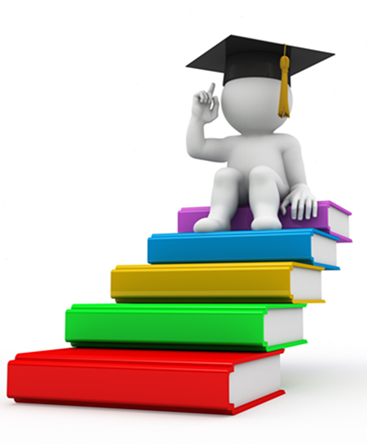 BILIB OLING!
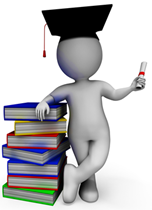 Turli korxonalar, mahsulotlar, inshootlar, transport vositalari kabilarga berilgan shartli nomlar qo‘shtirnoq ichida bosh harf bilan (birikmali holatlarda faqat birinchi so‘z) yoziladi: “Turkiston”(saroy), “Sharq gullari” (firma).
287-mashq
Tashkilot, korxona va muassasa nomlarini jadvalga joylashtiring va ular ishtirokida gaplar tuzing. O‘zingiz yashayotgan yerdagi shunday nomlarga misollar keltiring.
287-mashq
Biz Temuriylar taxiri davlat muzeyiga sayohatga bordik.
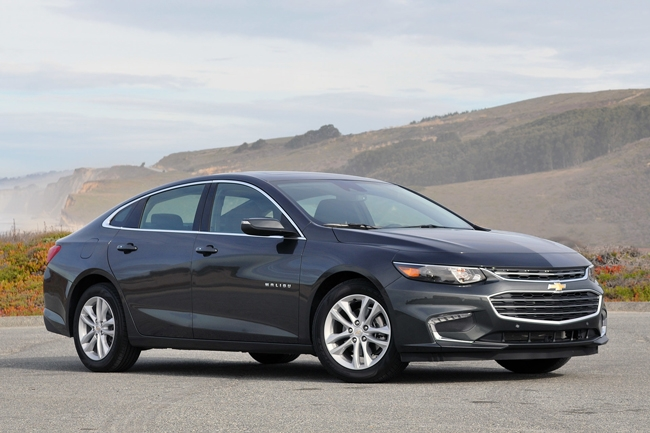 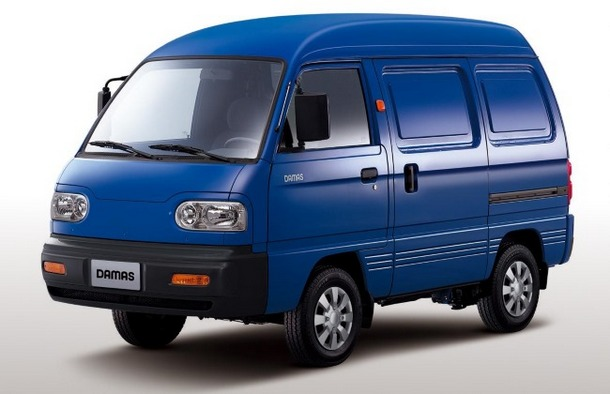 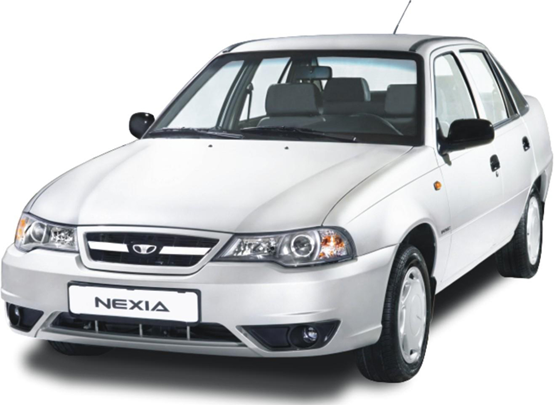 “Malibu” 
avtomashinasi
“Damas” 
avtomashinasi
“Neksiya” 
avtomashinasi
288-mashq
Quyidagi nomlarni guruhlarga ajrating va ular o‘rtasidagi farqlarni tushuntiring.
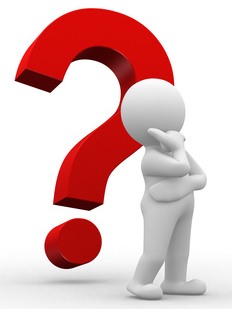 Madaniyat va sport ishlari vazirligi, O‘zbekiston Respublikasi Vazirlar Mahkamasi, “Qo‘shchinor” mas’uliyati cheklangan ishlab chiqarish birlashmasi, Bulung‘ur tumani hokimligi, Urganch davlat universiteti,  “Lazzat” oshxonasi, “Afrosiyob” mehmonxonasi, Toshkent davlat agrar universiteti.
288-mashq
Davlat oliy tashkiloti nomlari
Davlat muassasasi nomlari
Korxona nomlari
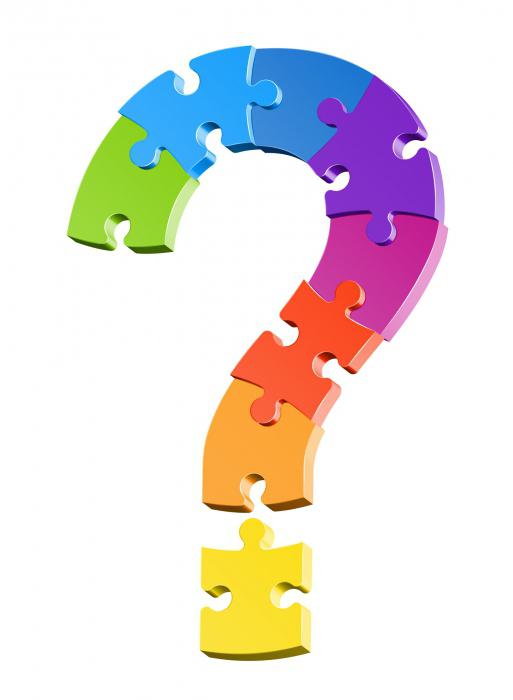 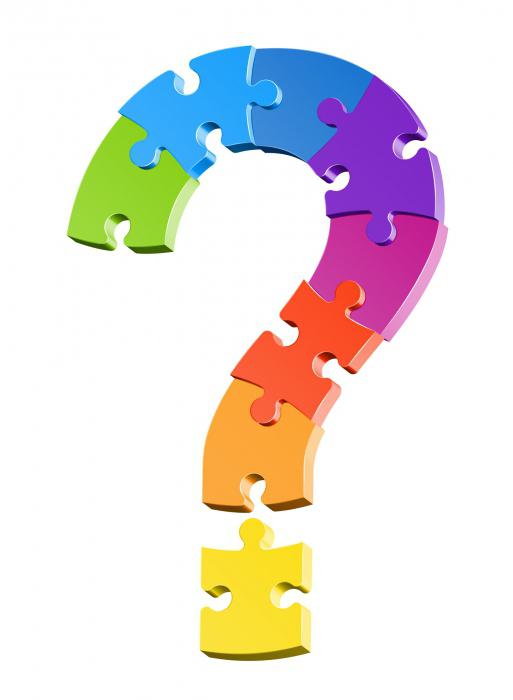 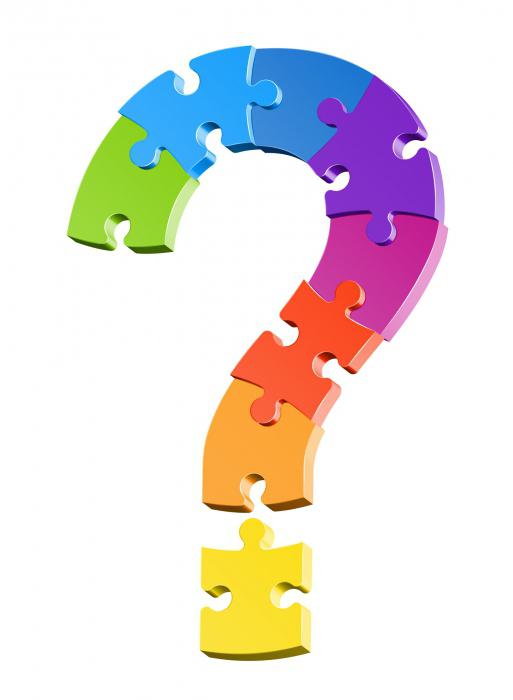 Madaniyat va sport ishlari vazirligi, Urganch davlat universiteti, Toshkent davlat agrar universiteti
“Qo‘shchinor” mas’uliyati cheklangan ishlab chiqarish birlashmasi, “Lazzat” oshxonasi
O‘zbekiston Respubliksi Vazirlar Mahkamasi
Mustaqil bajarish uchun topshiriq:
289-mashq. O‘zingiz yashayotgan joydagi muassasa, korxona, tashkilotlarning nomlarini yozing.
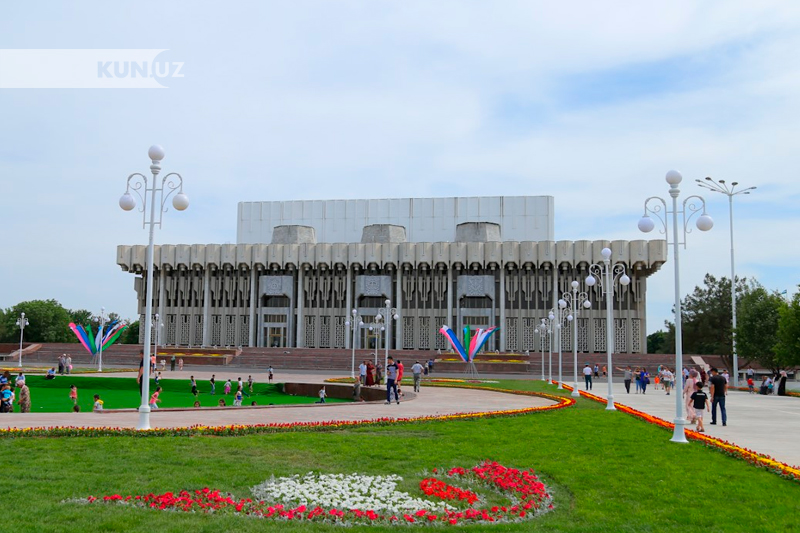